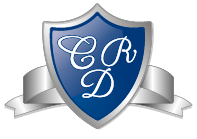 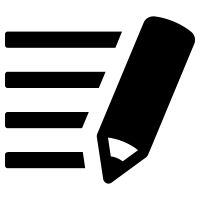 Unidad 1 – Clase 27Las letras que forman                      palabras
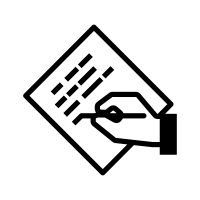 OBJETIVO DE LA CLASE:
OA 3
Identificar los sonidos  que componen las palabras
Lenguaje • 1ro Básico
Profesora Carolina Díaz 
Lunes 31 de Mayo del 2021
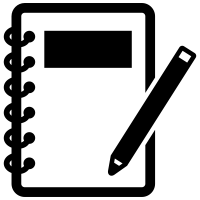 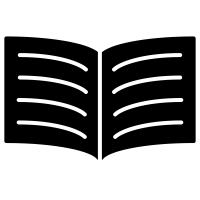 Normas de grupo
EXPECTATIVAS DE NUESTRA CLASE
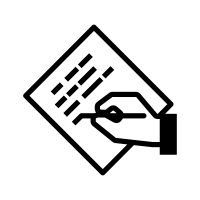 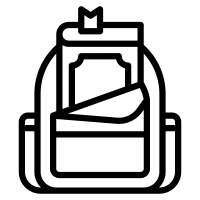 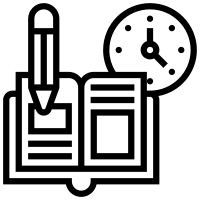 Trae tus materiales
Toma apuntes
Resuelve las tareas a tiempo
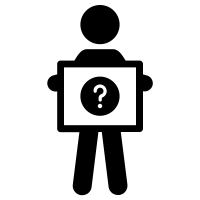 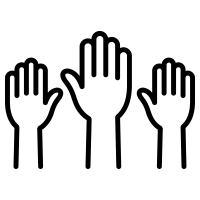 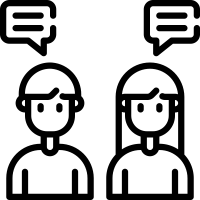 Plantea tus dudas
Comparte lo aprendido
¡Participa!
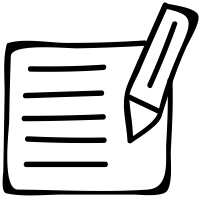 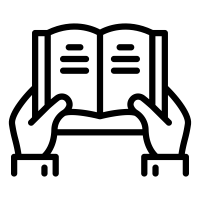 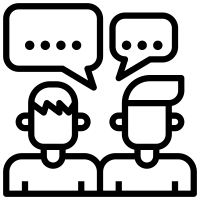 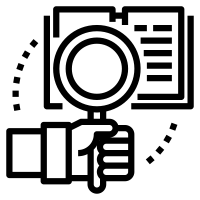 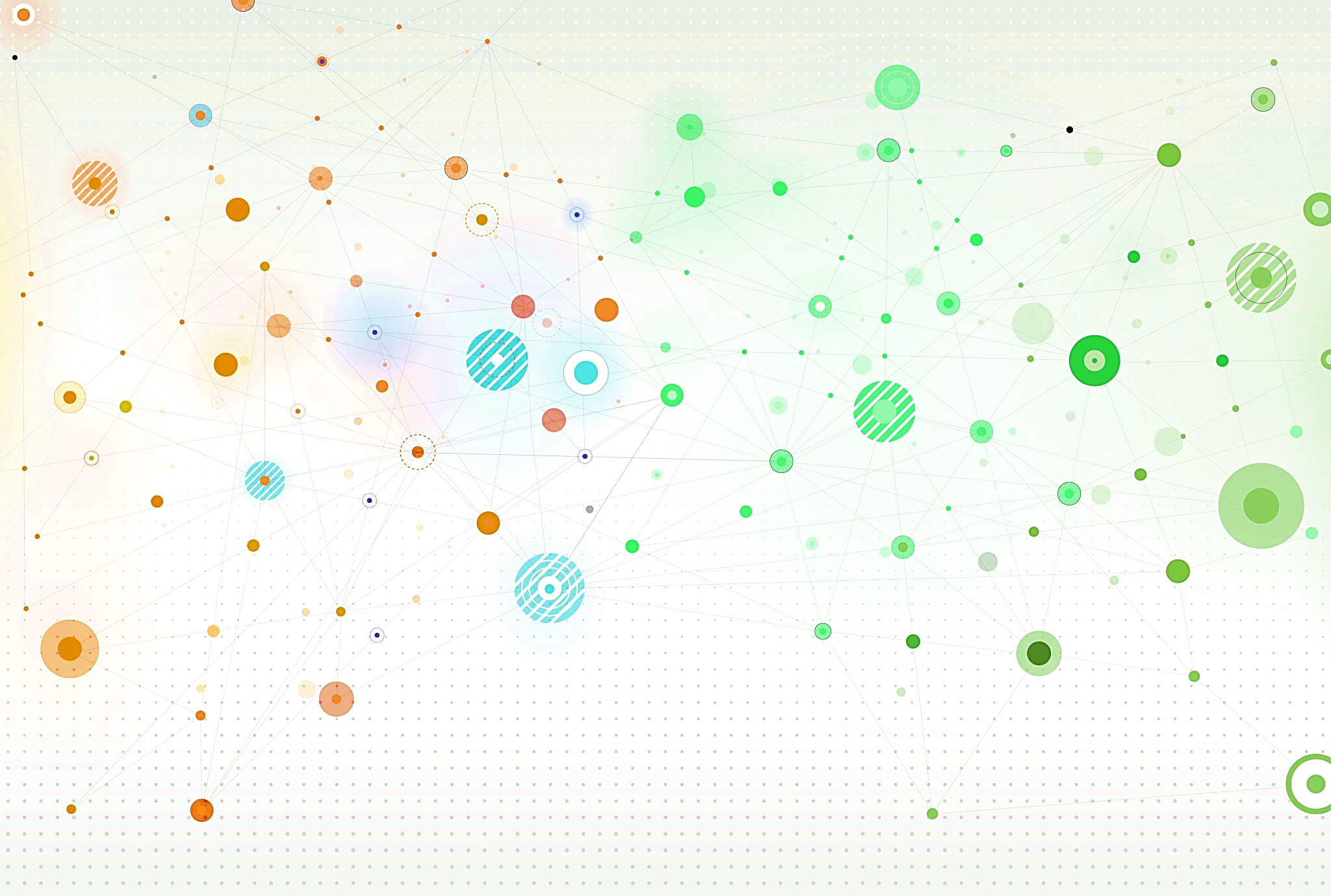 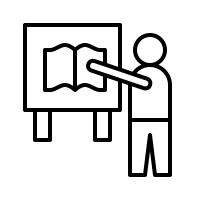 Recordando
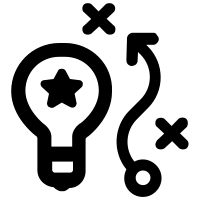 ¿Qué letras conoces?
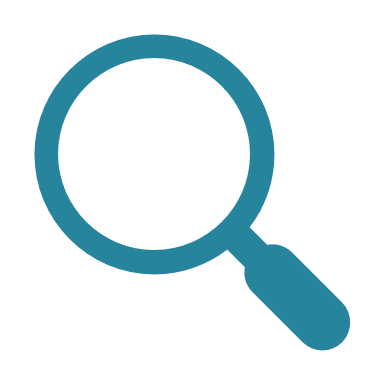 1
Mira la siguiente imagen e identifica las letras que conozcas y  finalmente escríbelas en tu cuaderno
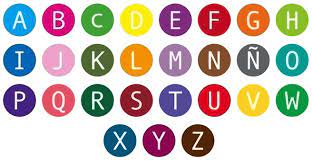 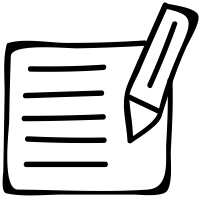 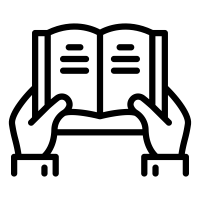 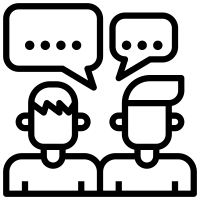 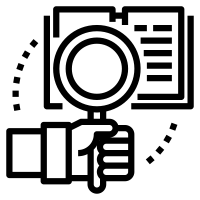 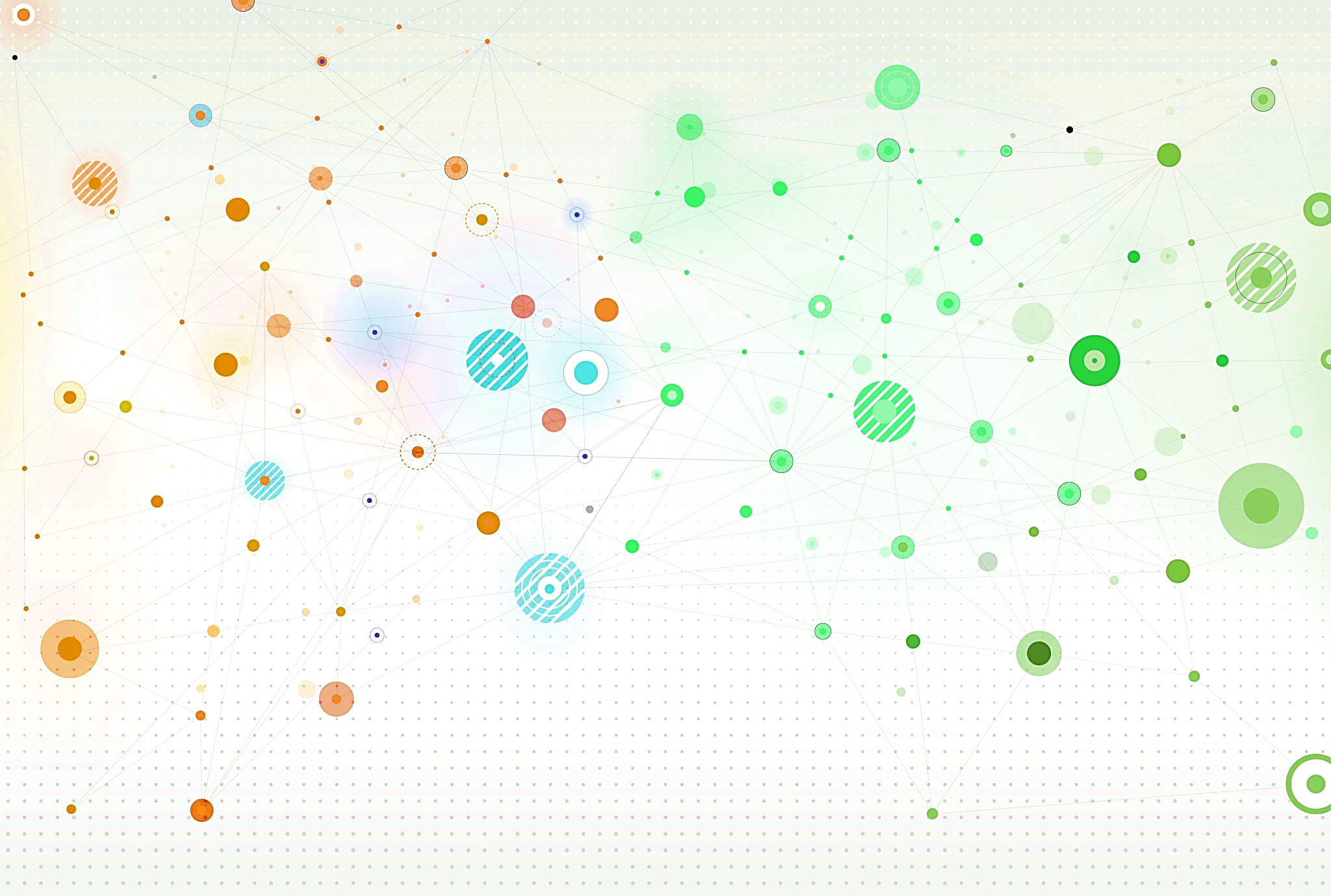 PRACTICA
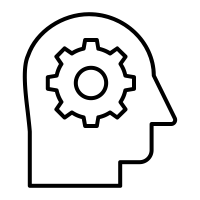 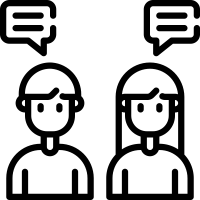 Comparte tu conocimiento
Pasos:
  1.     Nombra 1 de las letras de la imagen que reconociste.
 
  2.     Ahora responde ¿Qué palabra comienza con esa letra ?
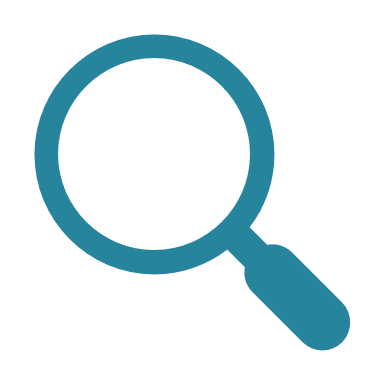 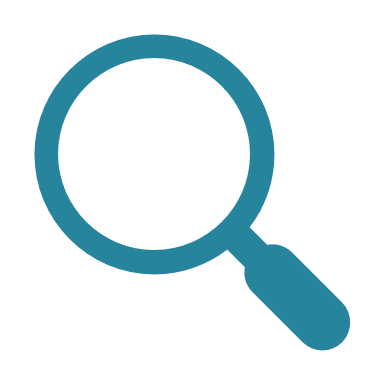 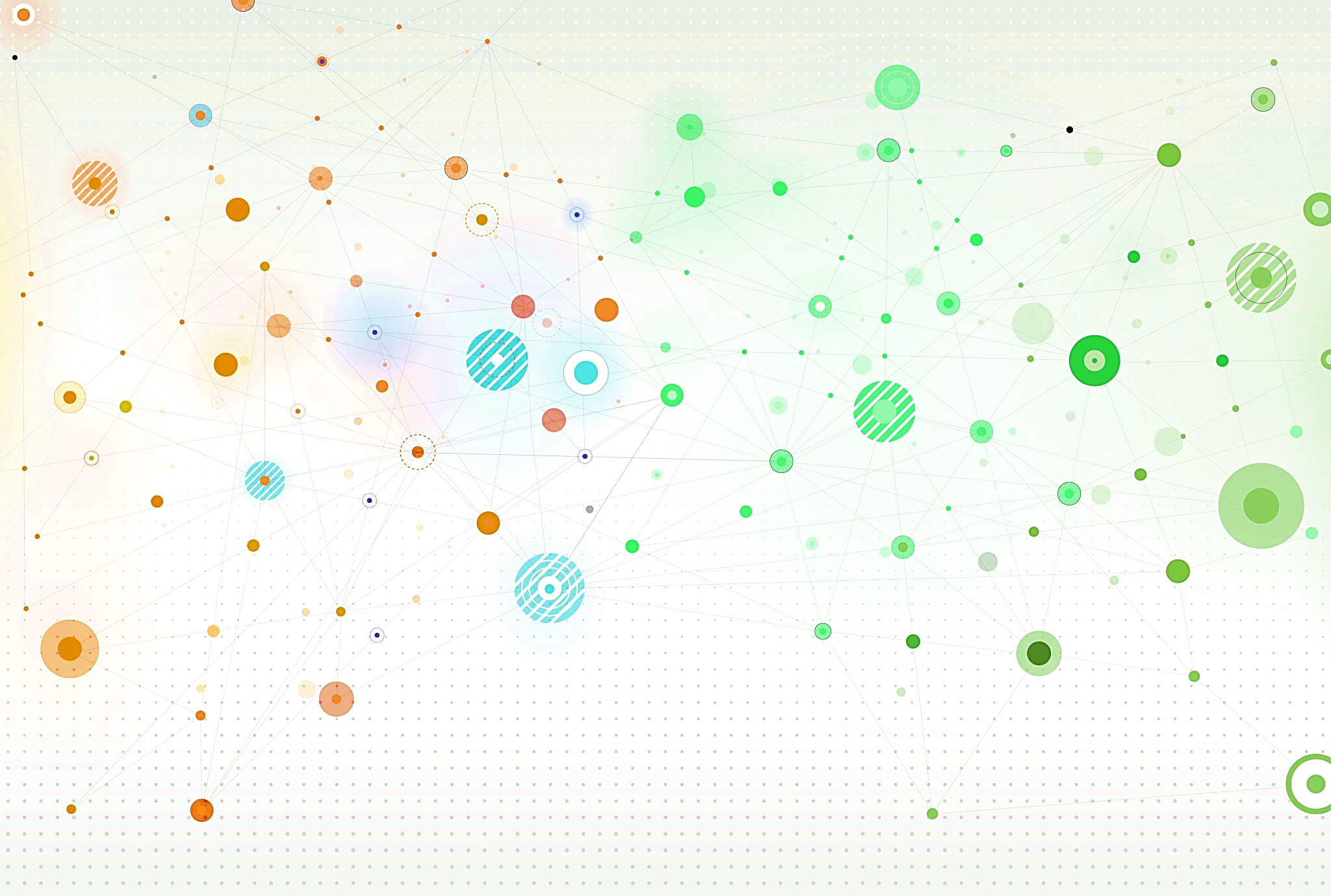 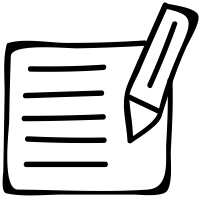 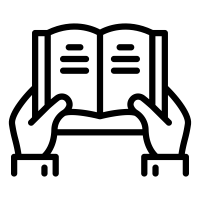 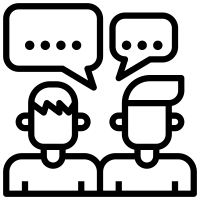 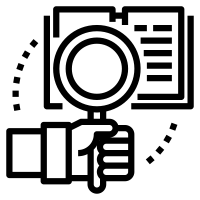 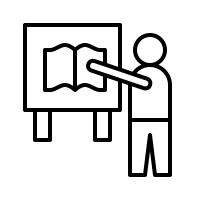 Practiquemos juntos
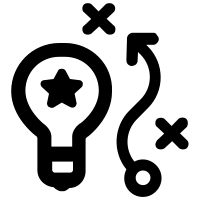 Verificación de la comprensión de las palabras
Tomate                                       6)  Volantín 
3)   Romina                                         7)  Dibujo
Betarraga                                   8)   Carreta 
Caminar                                       9)   Zapato 
5)   Mañana 				10)   Familia

•
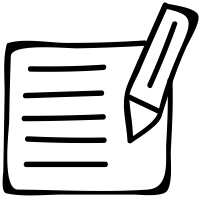 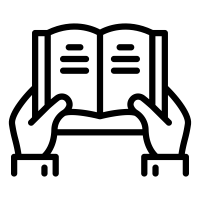 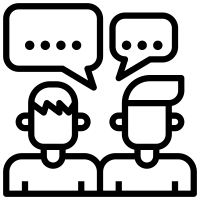 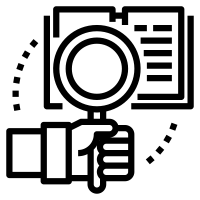 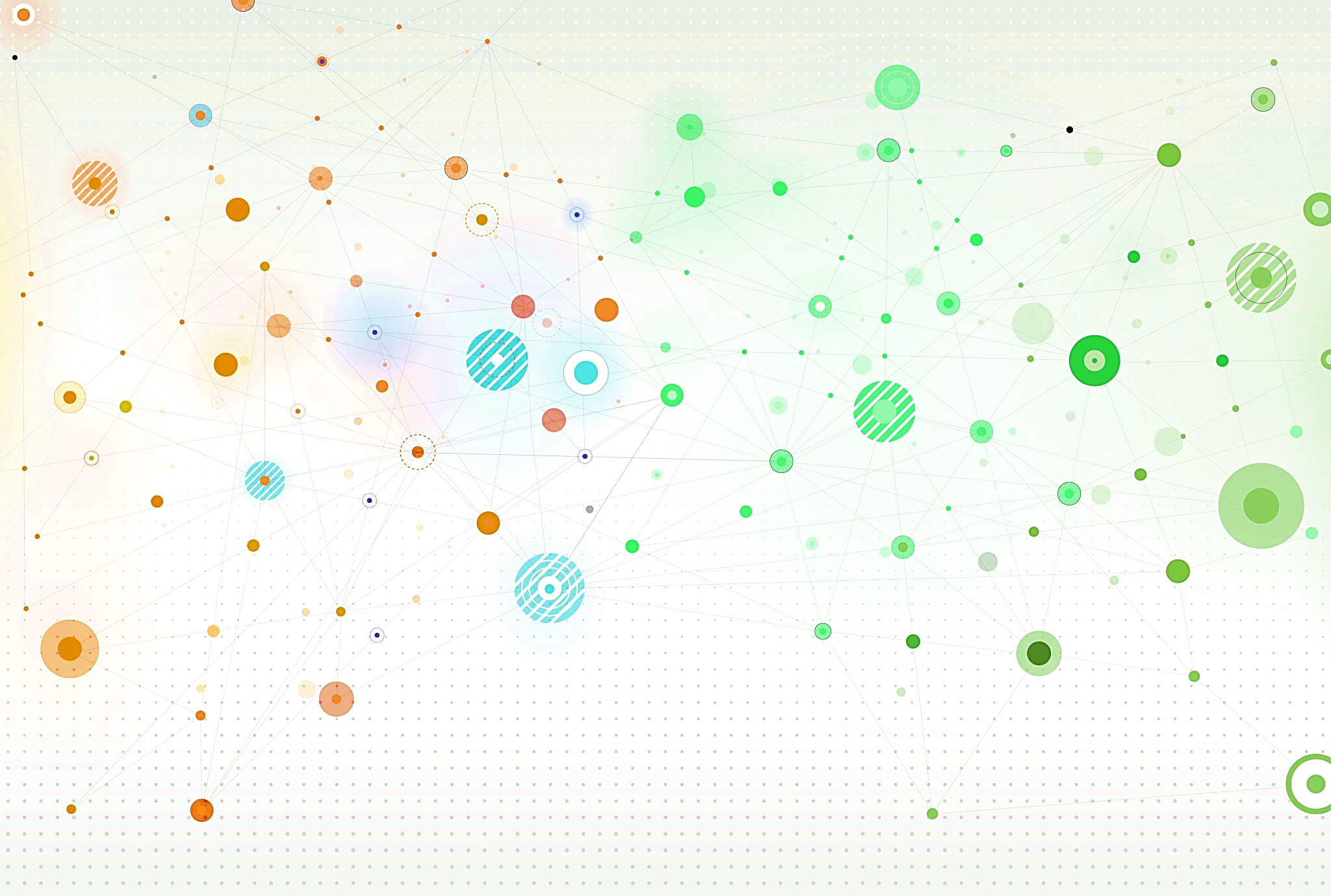 CIERRE
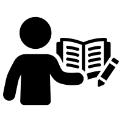 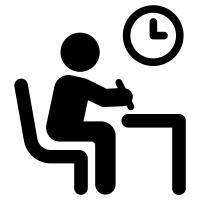 Instrucciones para el dictado:
Anota en tu cuaderno los números del 1 al 7 hacia abajo dejando 2 cuadrados de distancia entre los números.

En silencio, escucha cada palabra y escríbela con letra clara y ordenada en tu cuaderno.

La profesora repetirá 3 veces la palabra que debes escribir.
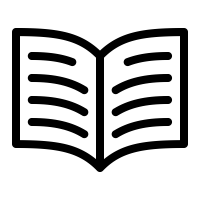 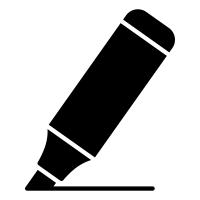 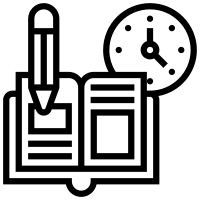 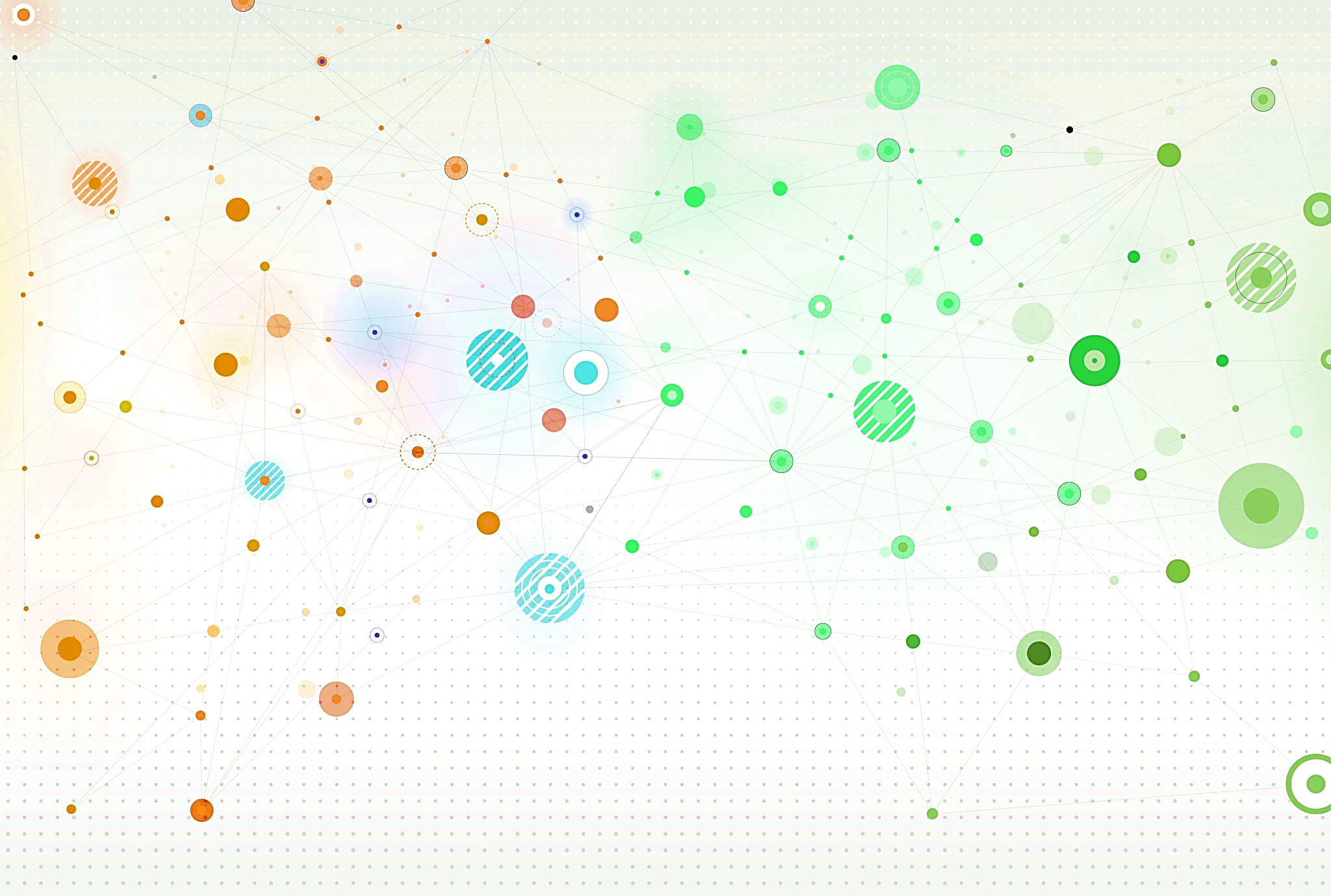 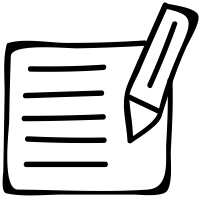 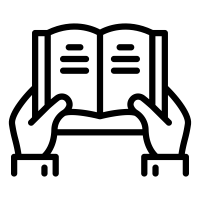 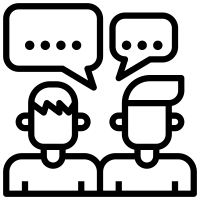 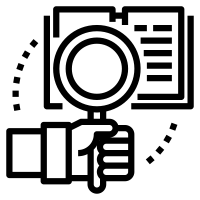